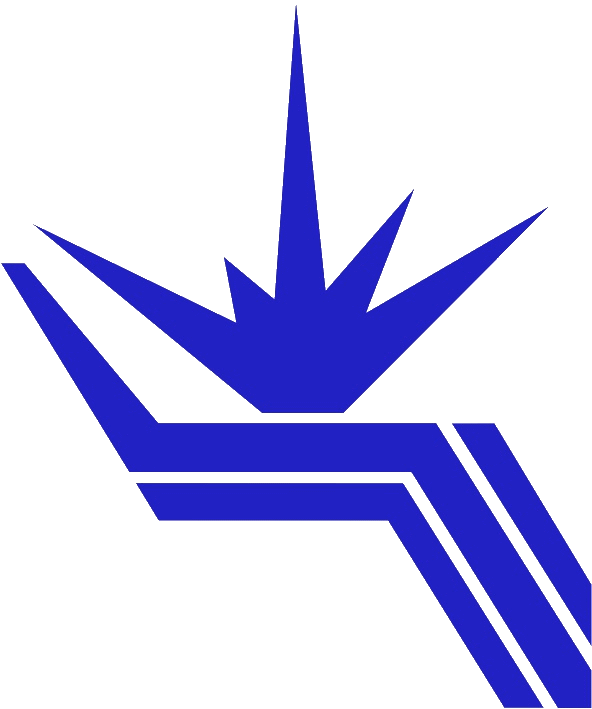 Институт ядерной физики им. Г.И. Будкера Сибирского отделения Российской академии наук
В ИЯФ СО РАН создан уникальный диполь с полем 2 Тл на основе неодимовых магнитов для ЦКП «СКИФ»
Параметры диполя.
Авторы: сектор 5-11 ИЯФ СО РАН, Кобец В.В..
Использование постоянных магнитов позволяет сделать диполь компактным и при этом достичь большого поля в зазоре. Однако сборка такого диполя представляет собой очень сложную инженерную задачу по внесению постоянных магнитов в конструкцию и удержания их в необходимом положении. Для сборки была спроектирована и изготовлена дополнительная оснастка, сама сборка состоит из 18-ти различных этапов, которые требуется проводить в строго определённой последовательности. Первый диполь был изготовлен.
Измерение полей показало максимальной поле 1.95 Тл при выключенной корректирующей катушки и 2.14 Тл при включенной.
Публикация: Старостенко А.А., Рыбицкая Т.В., Кобец В.В. Диполь на постоянных магнитах накопителя СКИФ // RuPac2023.
1